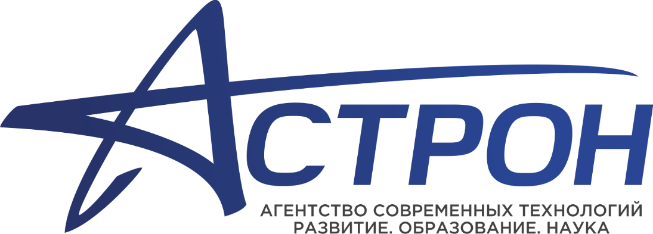 Организация работы в образовательных организациях по обучению детей безопасному поведению на дорогах и профилактике детского дорожно-транспортного травматизма
Электронные ресурсы для обучения детей ПДД
Сайт Министерства образования и науки Российской Федерации
минобрнауки.рф
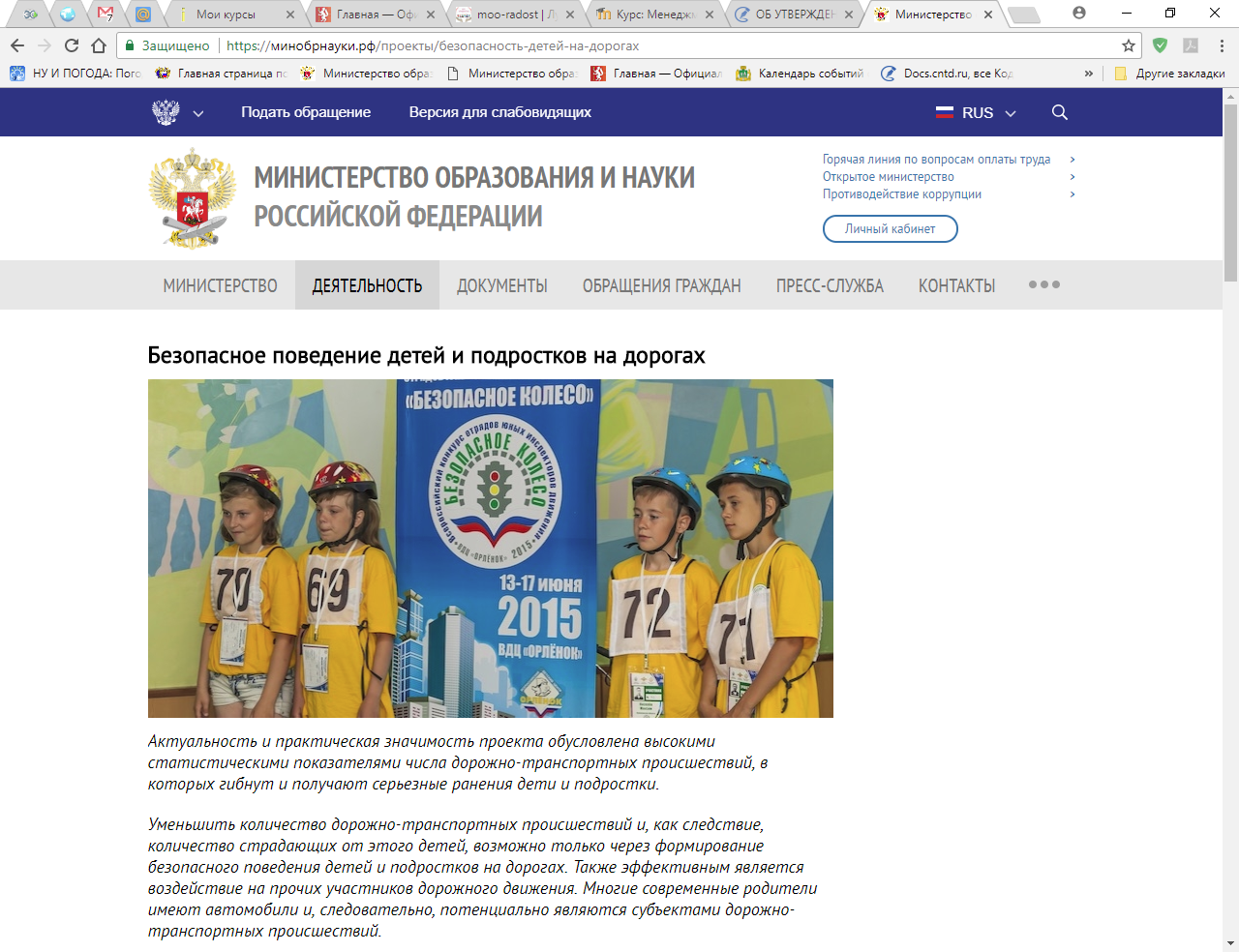 Безопасное поведение детей и подростков на дорогах
Проект предполагает реализацию мероприятий, которые позволят повысить безопасность детей и подростков на дорогах, по следующим направлениям:

обучение детей и подростков безопасному поведению на дорогах;
повышение квалификации педагогов в вопросах безопасного поведения детей и подростков на дорогах;
компетенций родителей в вопросах безопасного поведения детей и подростков на дорогах.
2
https://минобрнауки.рф/проекты/безопасность-детей-на-дорогах
Федеральный общественный проект «ШКОЛА ЮНОГО ПЕШЕХОДА»
http://detibdd.ru/
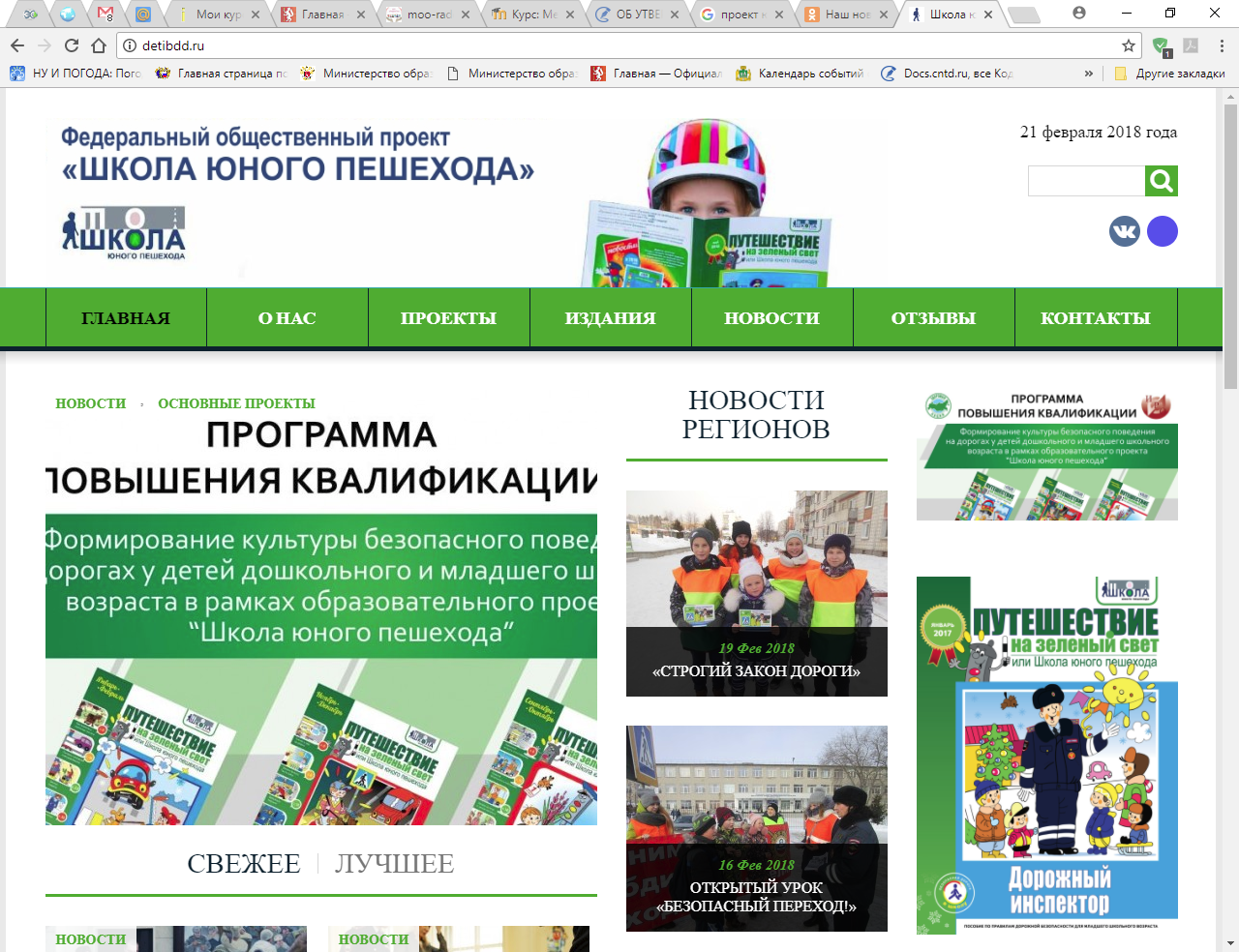 3
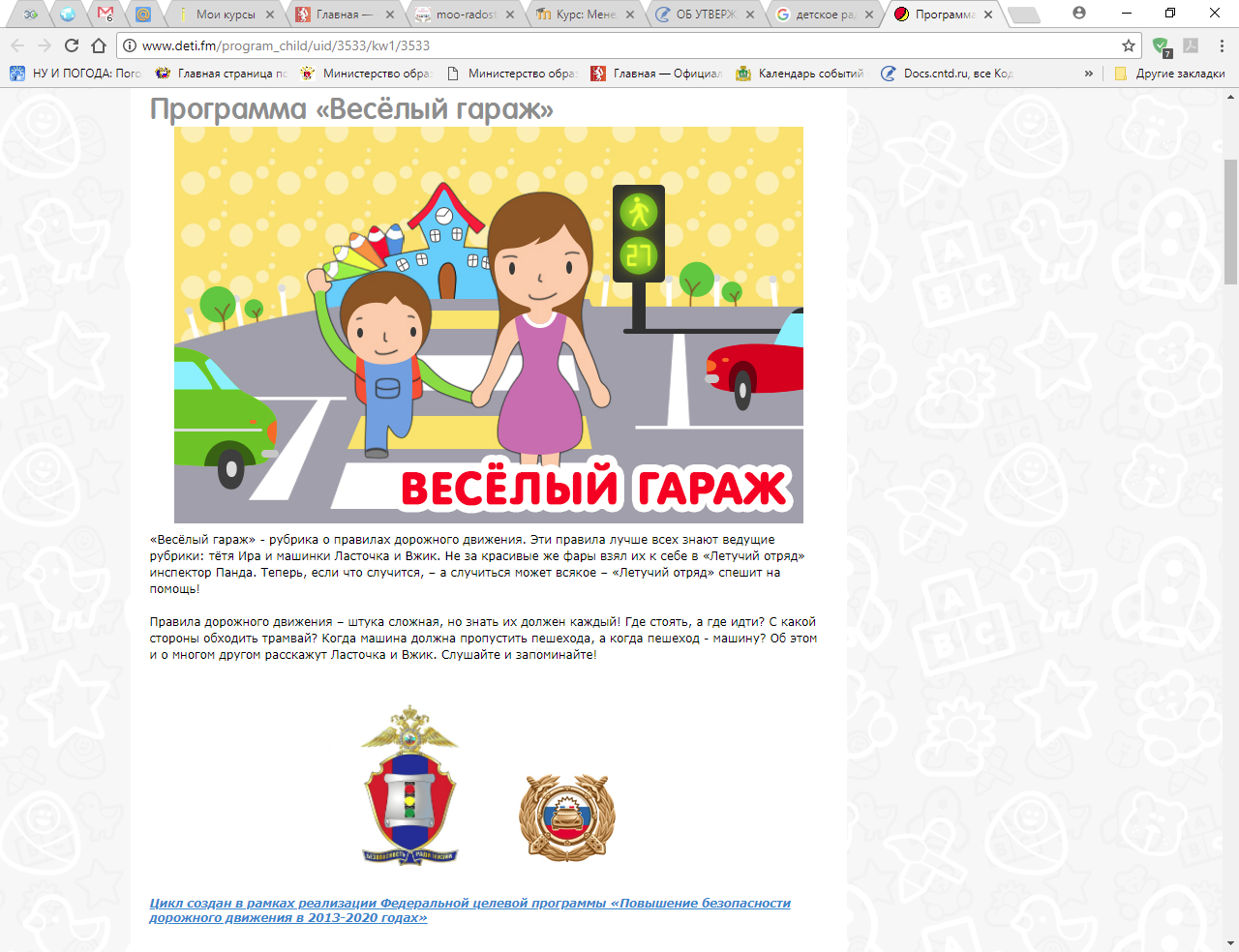 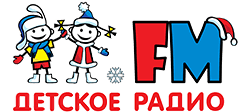 Программа «Весёлый гараж»
http://www.deti.fm/program_child/uid/3533/kw1/3533
4
Портал «Город дорог» 
https://pdd.fcp-pbdd.ru
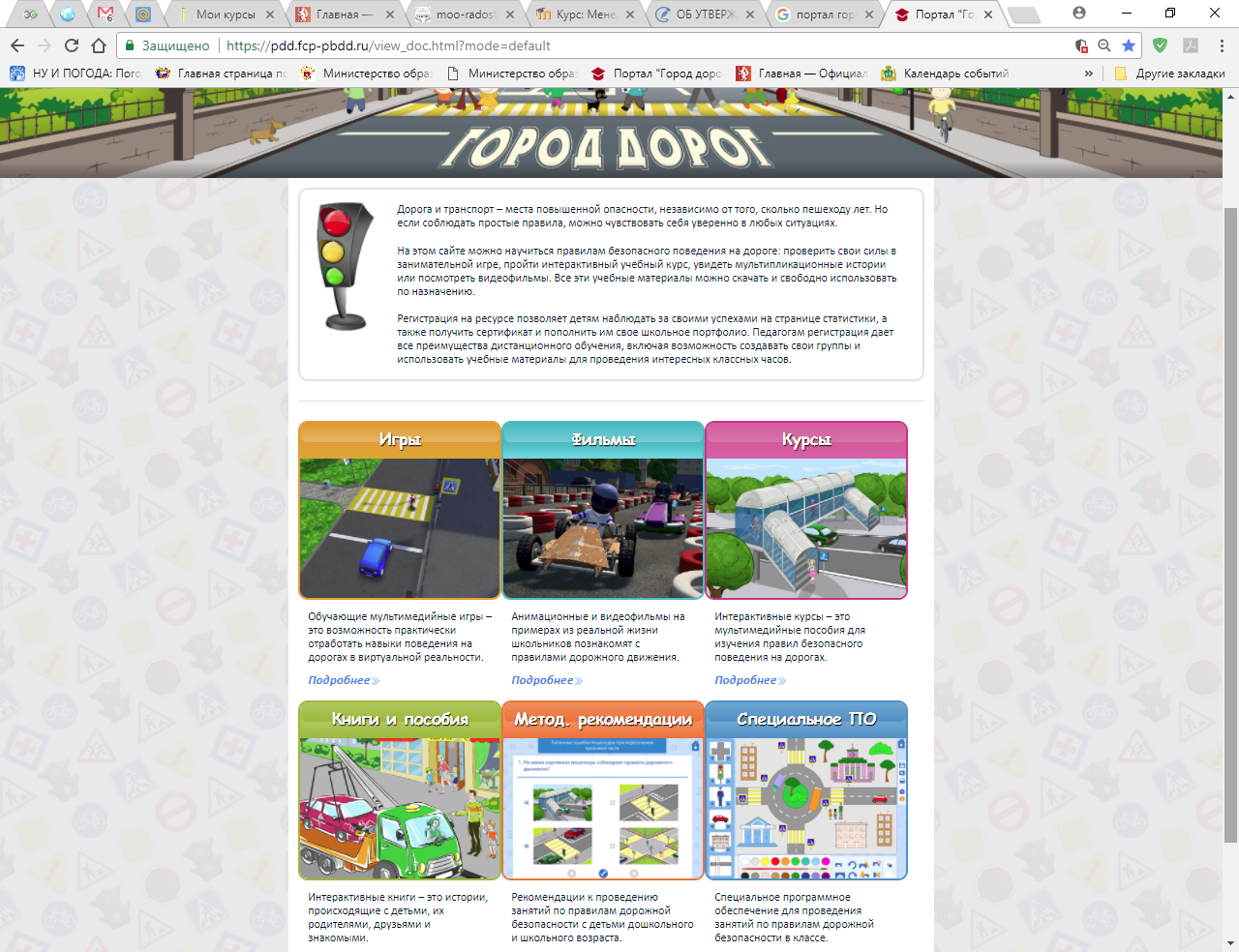 5
Портал «Добрая дорога детства» 
http://www.dddgazeta.ru/
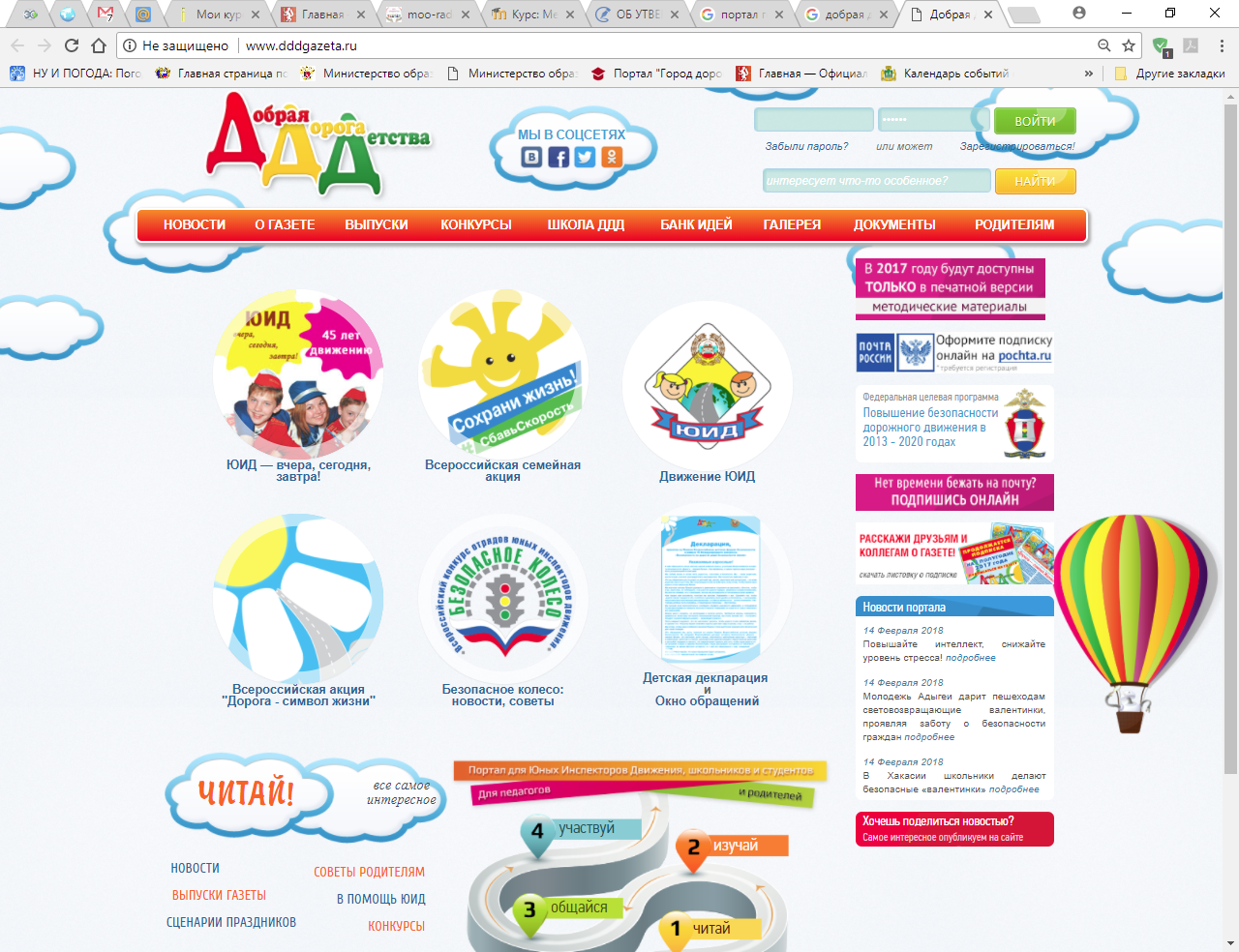 6
Правила дорожного движения для детей
http://children-road.3dn.ru/
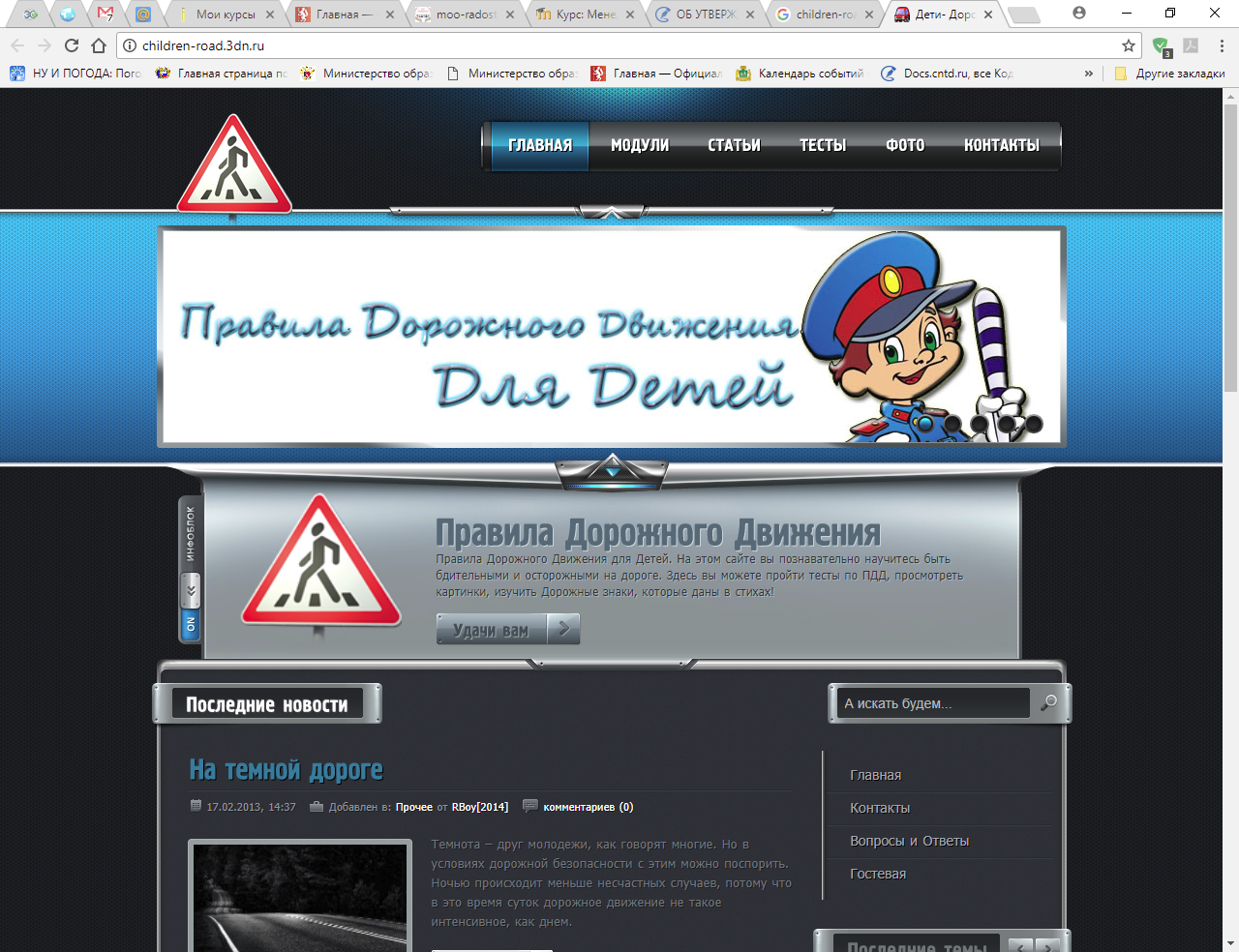 7
Методические пособия по ПДД для детей
http://pdd-deti.ru/
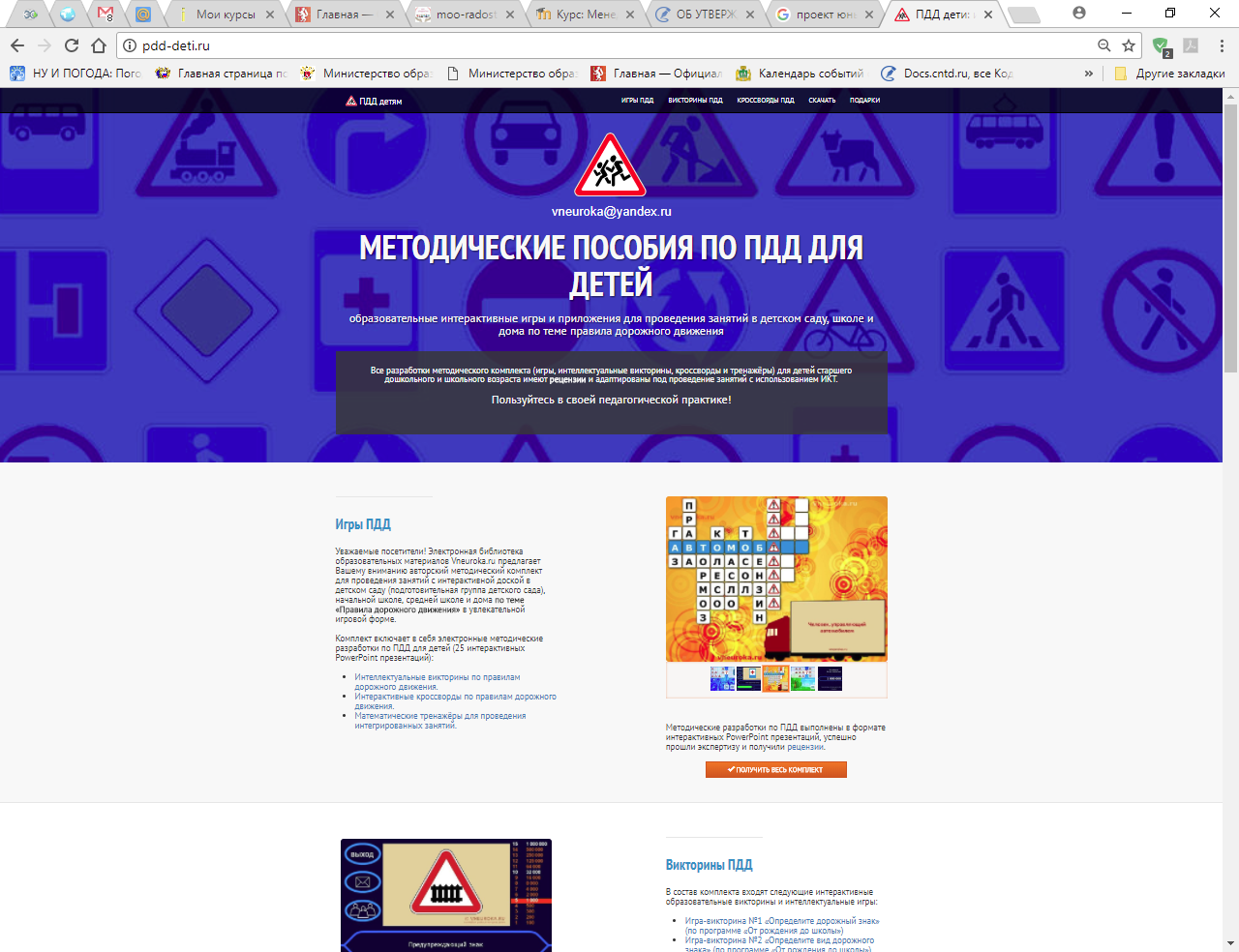 8
Акция «Свет дарит жизнь»
http://zasvetis.bezdtp.ru
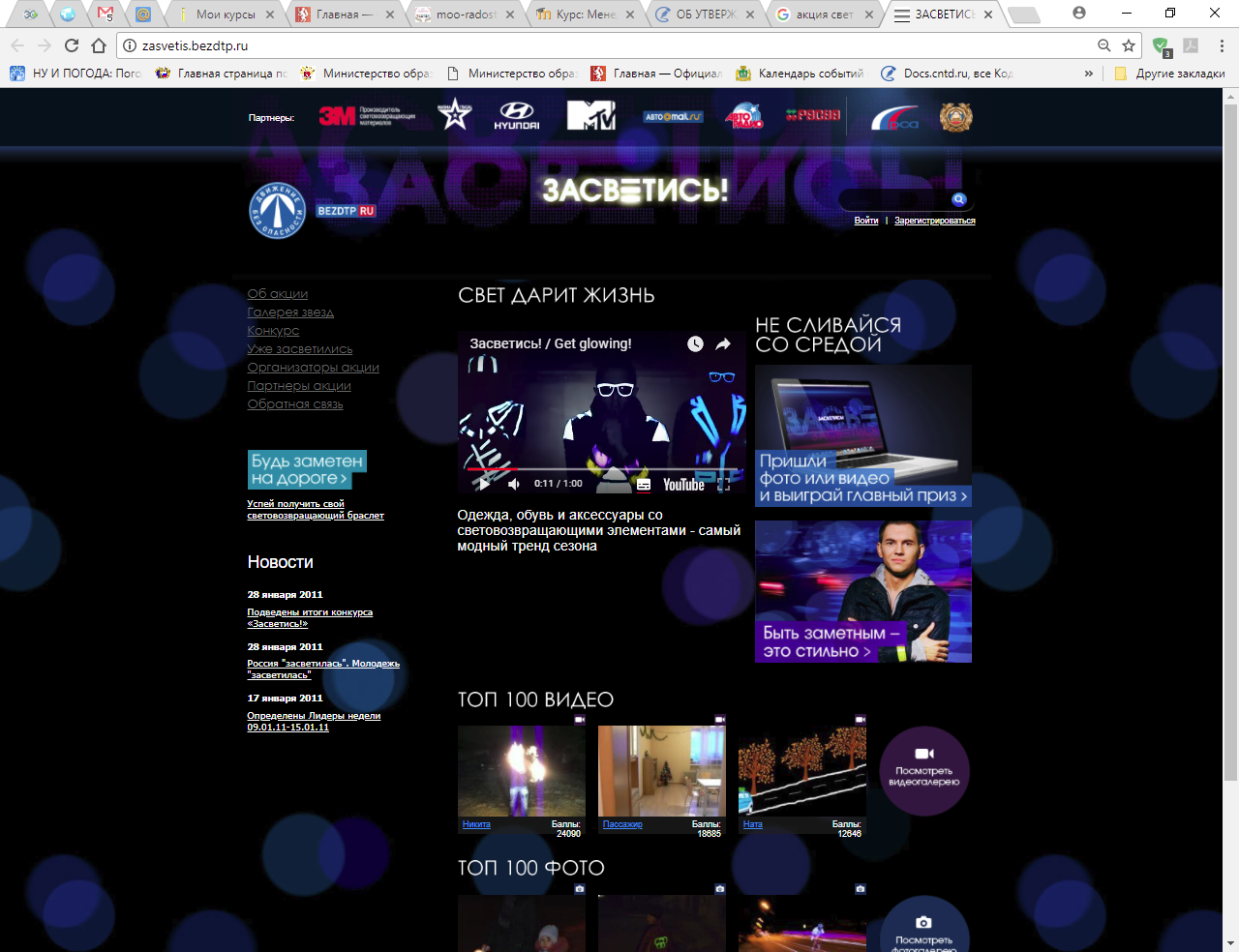 9
Социальная компания
 «ЗА БЕЗОПАСНОСТЬ НА ДОРОГАХ РОССИИ»
https://bezdtp.ru/bezdtp/ru/meet_safety
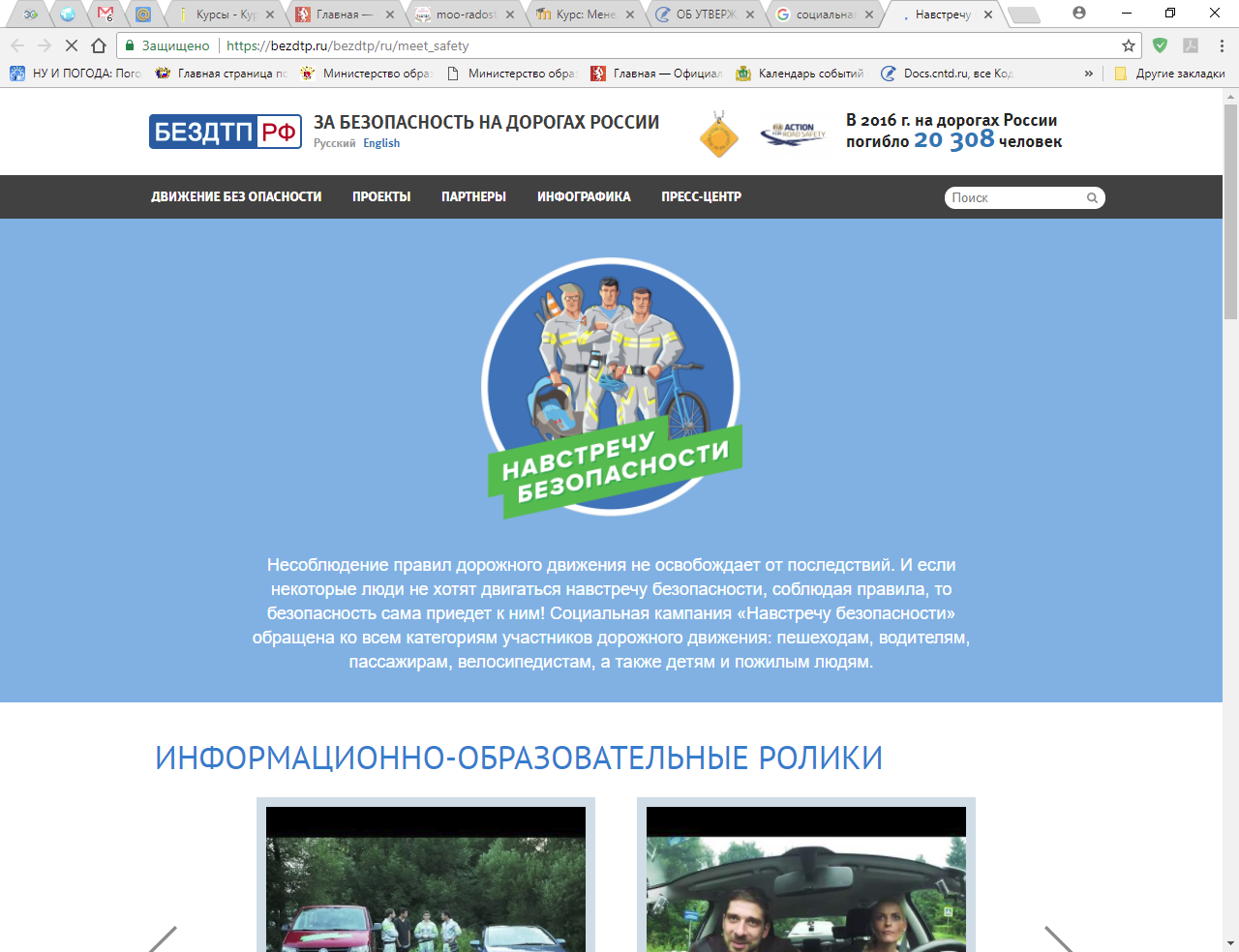 10
Социальная компания
 «БЕЗОПАСНОСТЬ ПЕРЕХОД ДЛЯ ДВОИХ»
https://bezdtp.ru/bezdtp/ru/safetyperehod
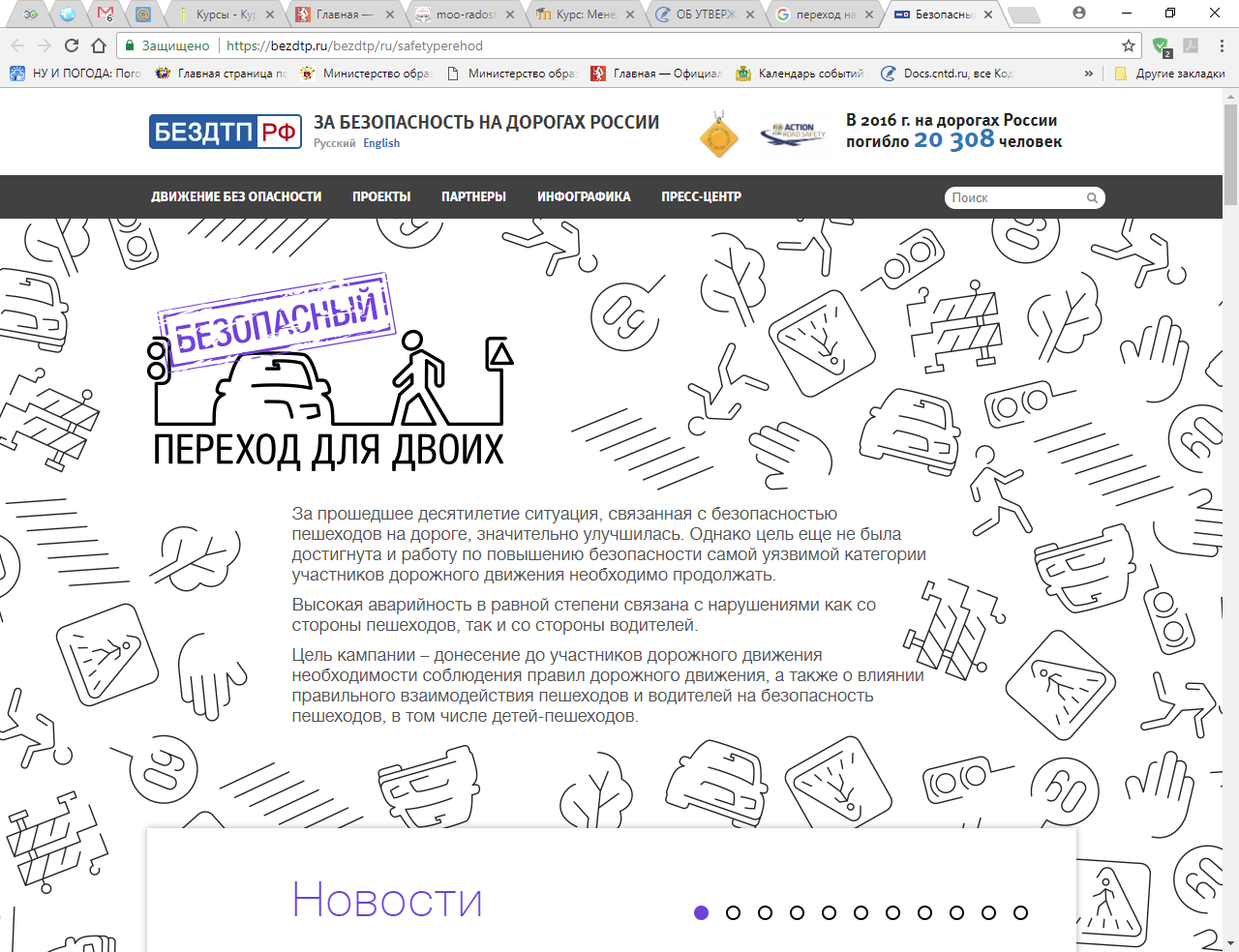 11
Социальная компания
 «#По_правилам»
https://www.youtube.com/channel/UCHMgeBWQvQ_hLsPtIMdmgtQ
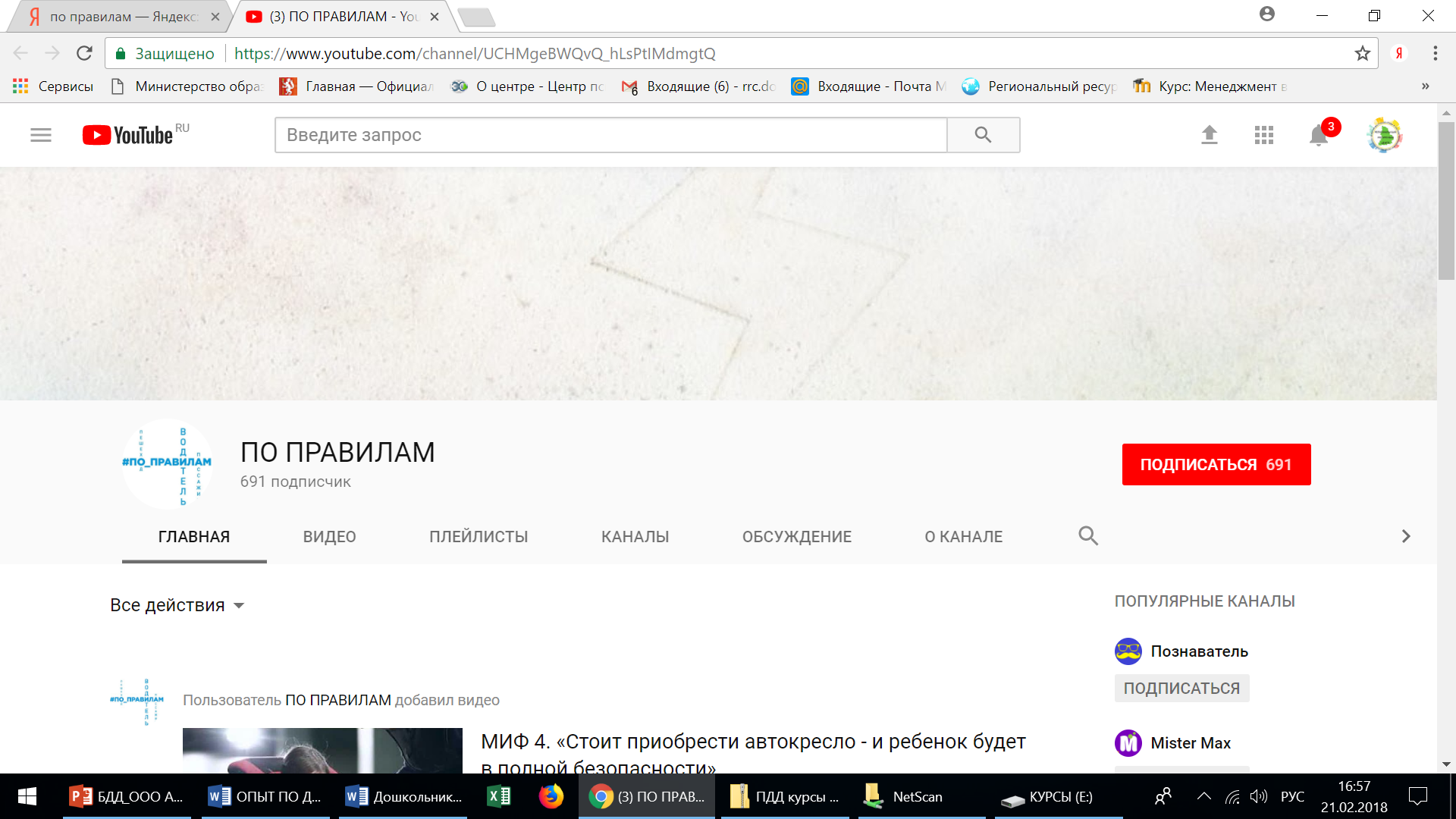 12
Федеральный каталог интерактивных образовательных программ http://bdd-eor.edu.ru
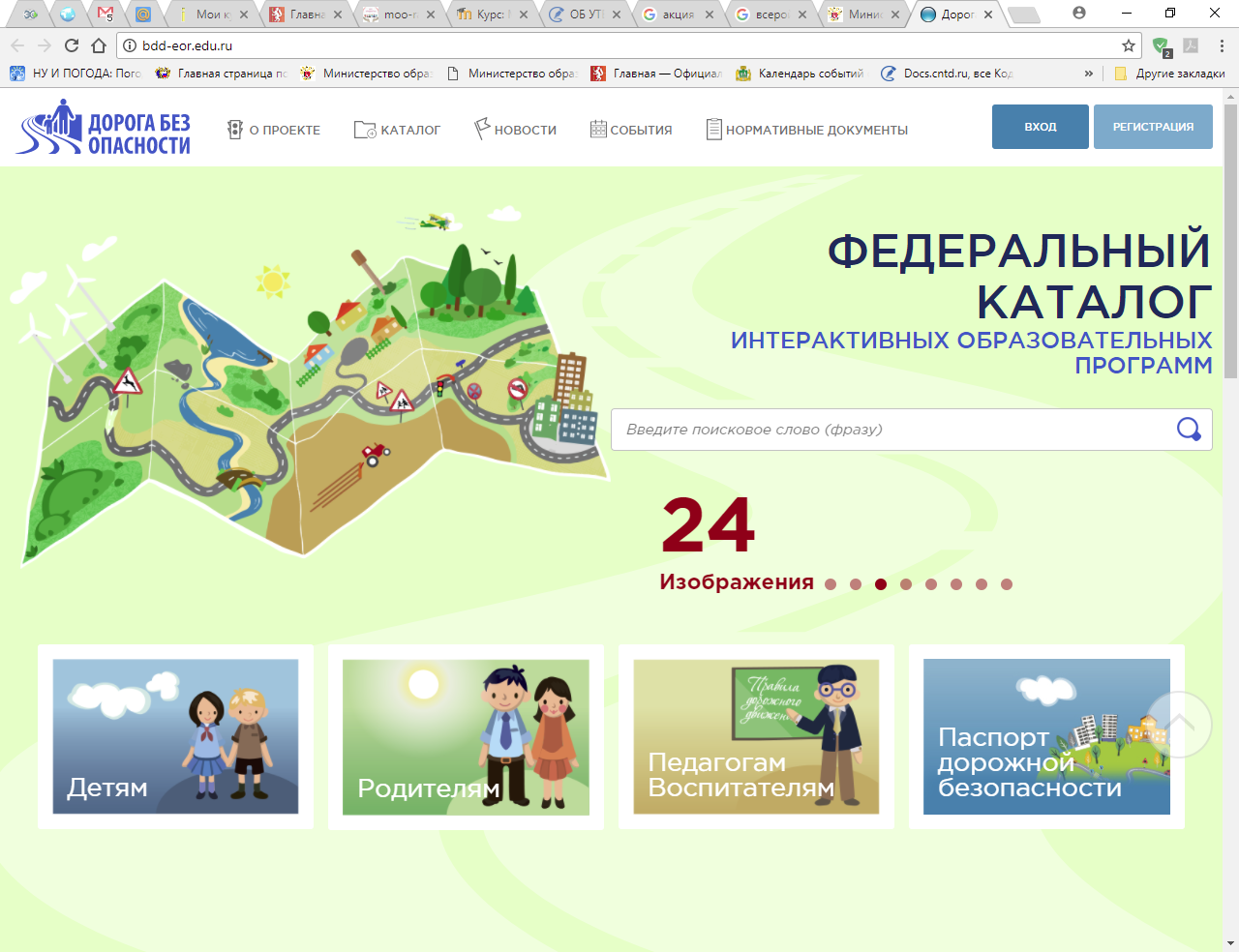 13
Минобрнауки России совместно с ГУОБДД МВД России утвержден календарь мероприятий на 2018 год.
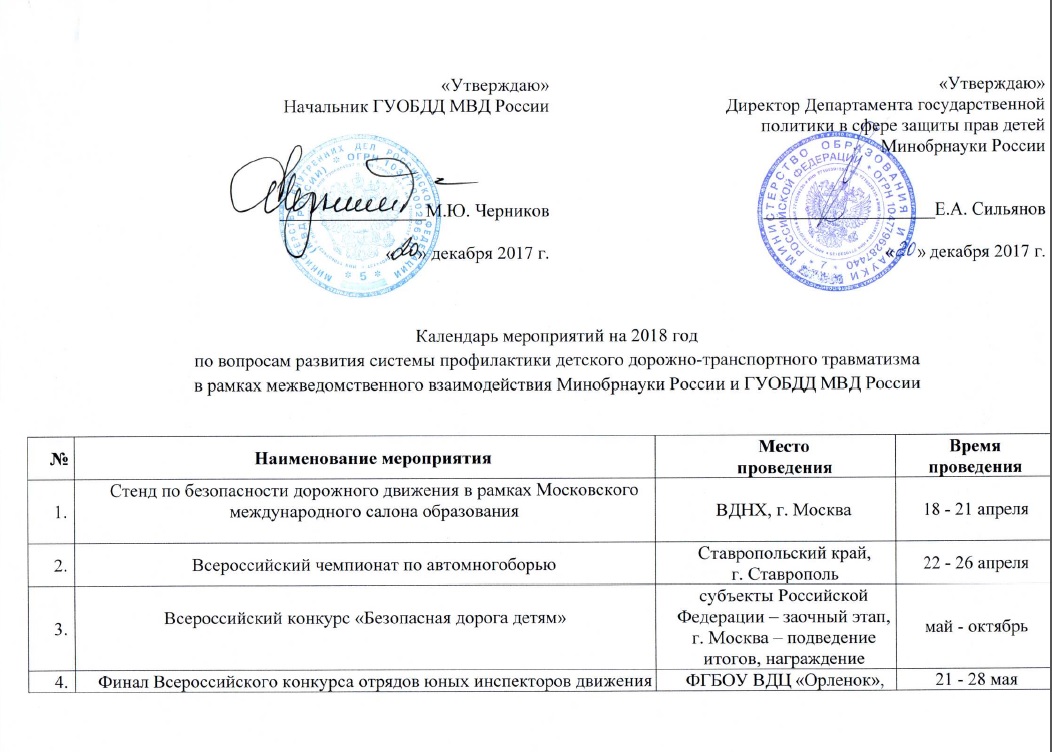 сентябрь - октябрь
Всероссийская интернет-олимпиада для школьников на знание правил дорожного движения
http://bdd-eor.edu.ru/news-item/35
14
ВСЕРОССИЙСКИЙ КОНКУРС ЮНЫХ ИНСПЕКТОРОВ ДВИЖЕНИЯ «БЕЗОПАСНОЕ КОЛЕСО».
https://yuid.ru/
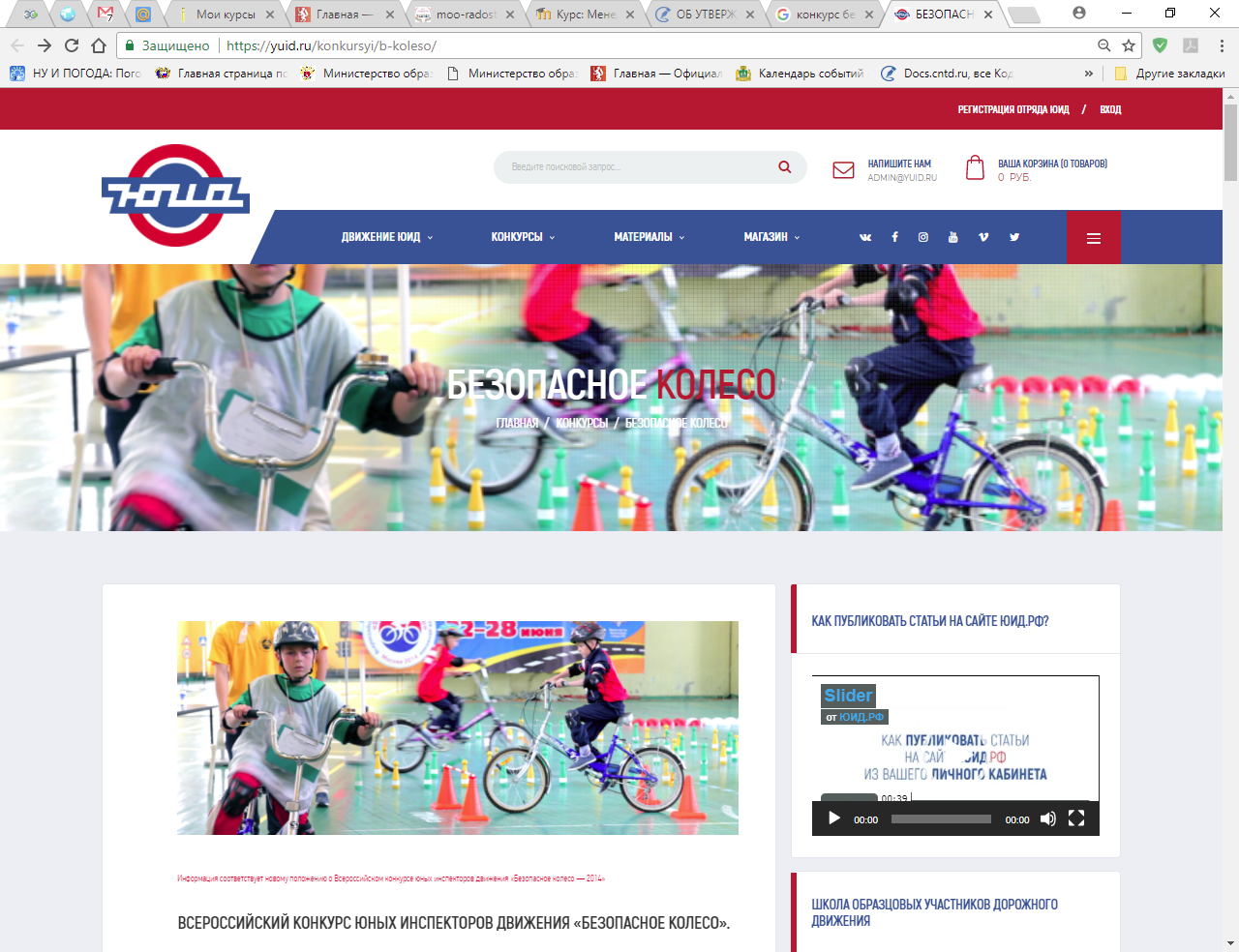 15
https://yuid.ru/konkursyi/b-koleso/
Сериал «Семья Светофоровых»
https://www.youtube.com/channel/UC5ftWykMtentrWSb9J-M8gQ
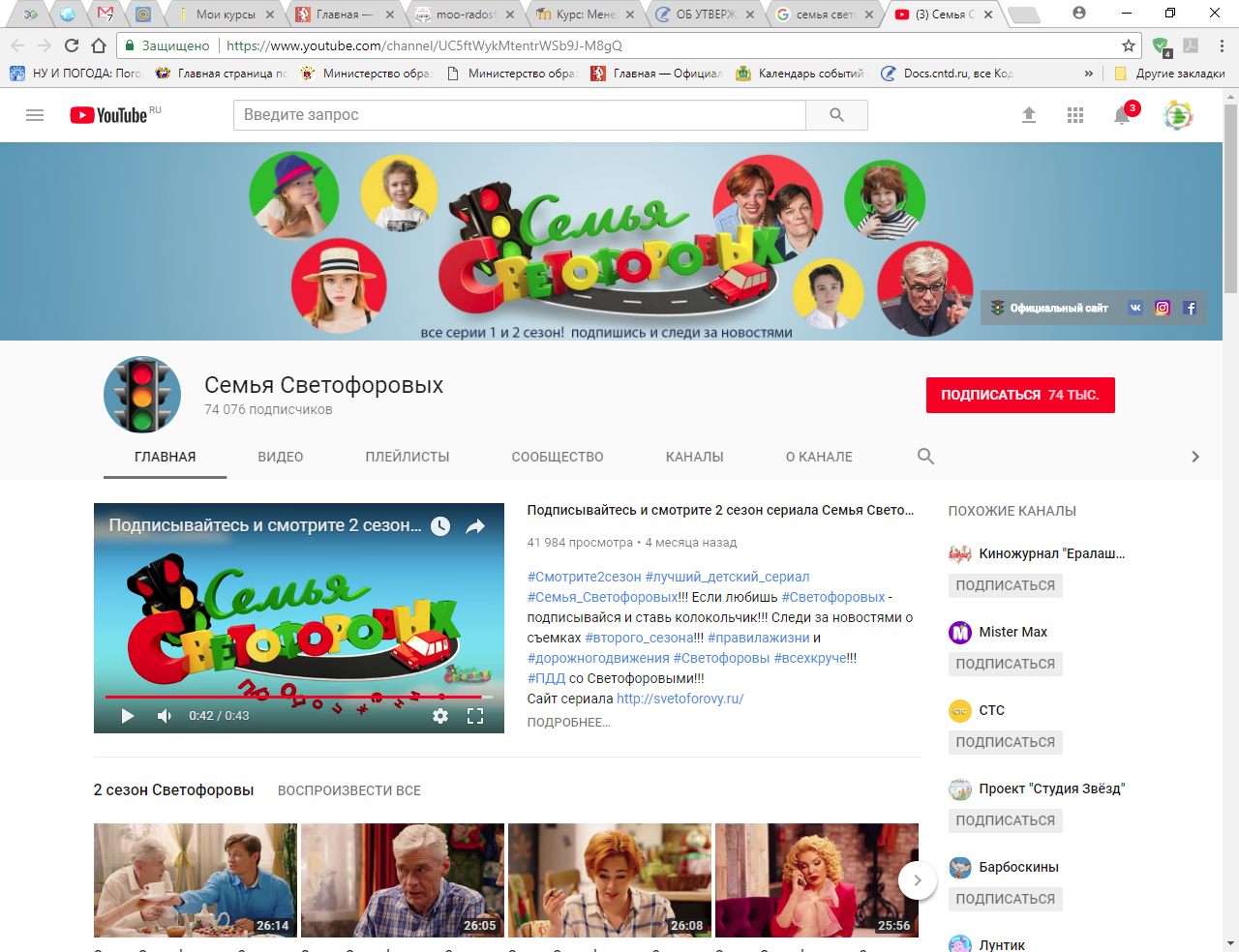 16
Сериал «Смешарики: Азбука безопасности»
https://youtu.be/GOudRLTtYHY
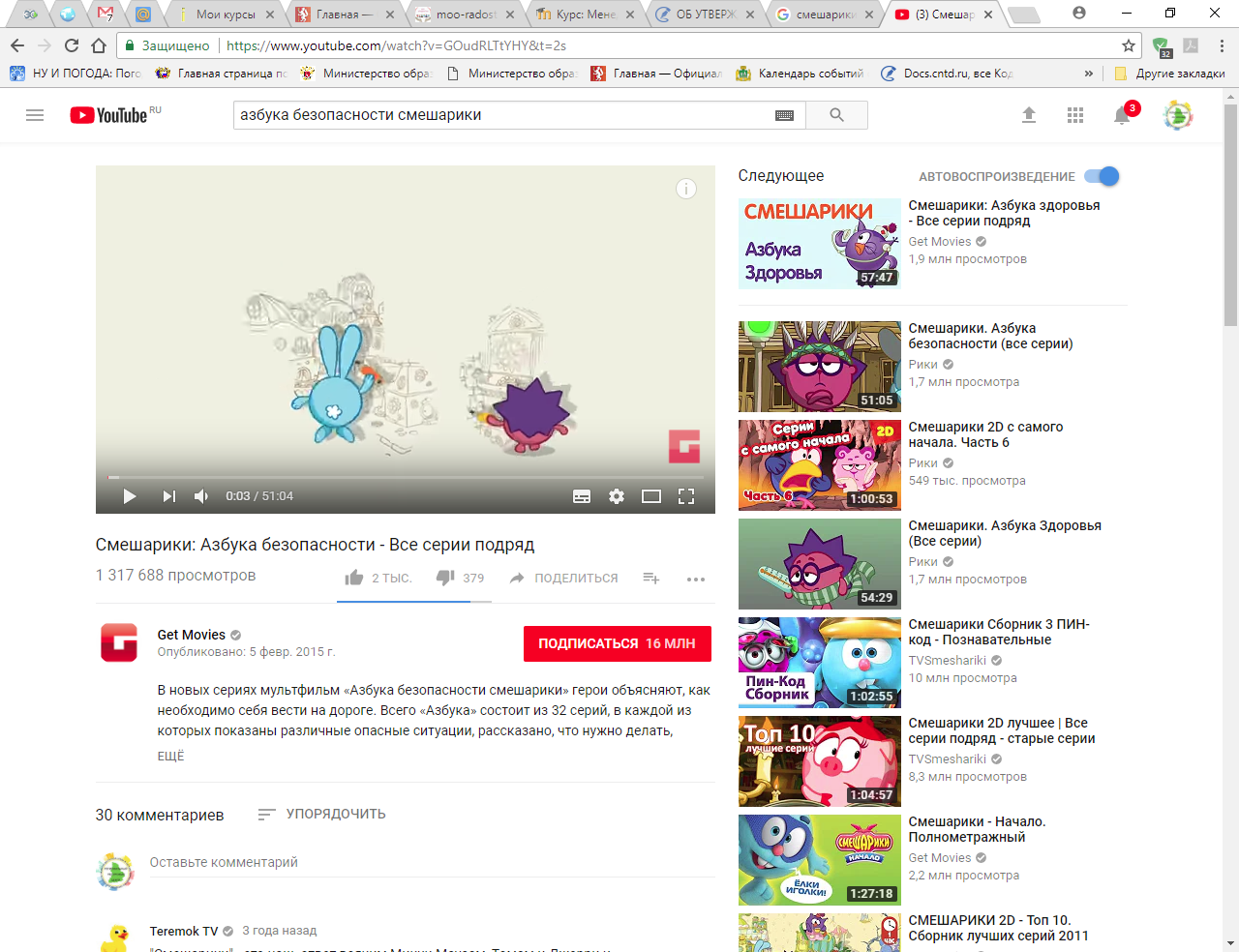 17
Мультик «Хочу знать все! Машинки»
https://www.youtube.com/channel/UC5YlTWCe5npJ_fZ6mCO6sBQ
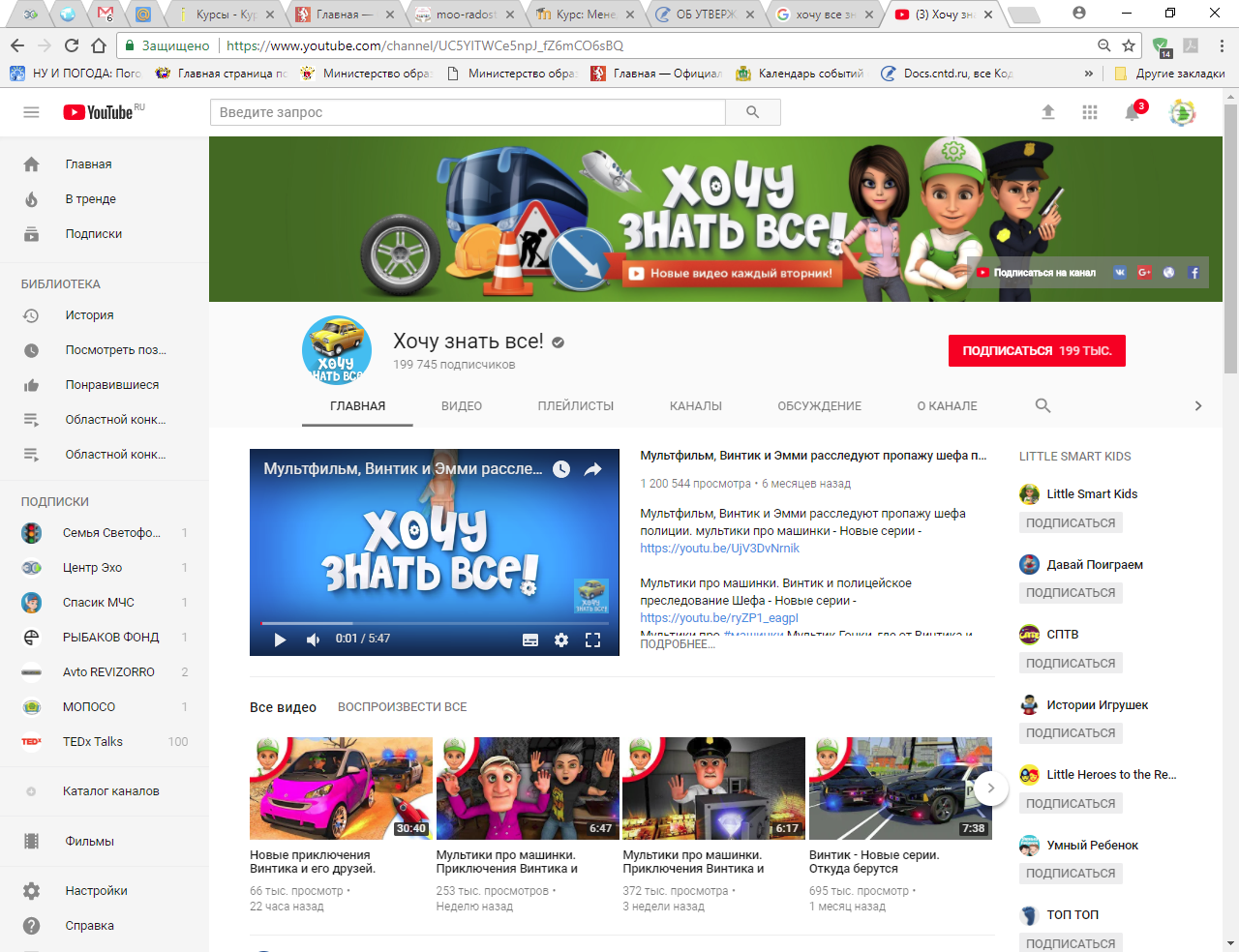 18
Мультик «Уроки тетушки совы. Азбука безопасности на дороге»
https://www.youtube.com/watch?v=sgB2Na94URU&list=PL254DE7A0A528B721
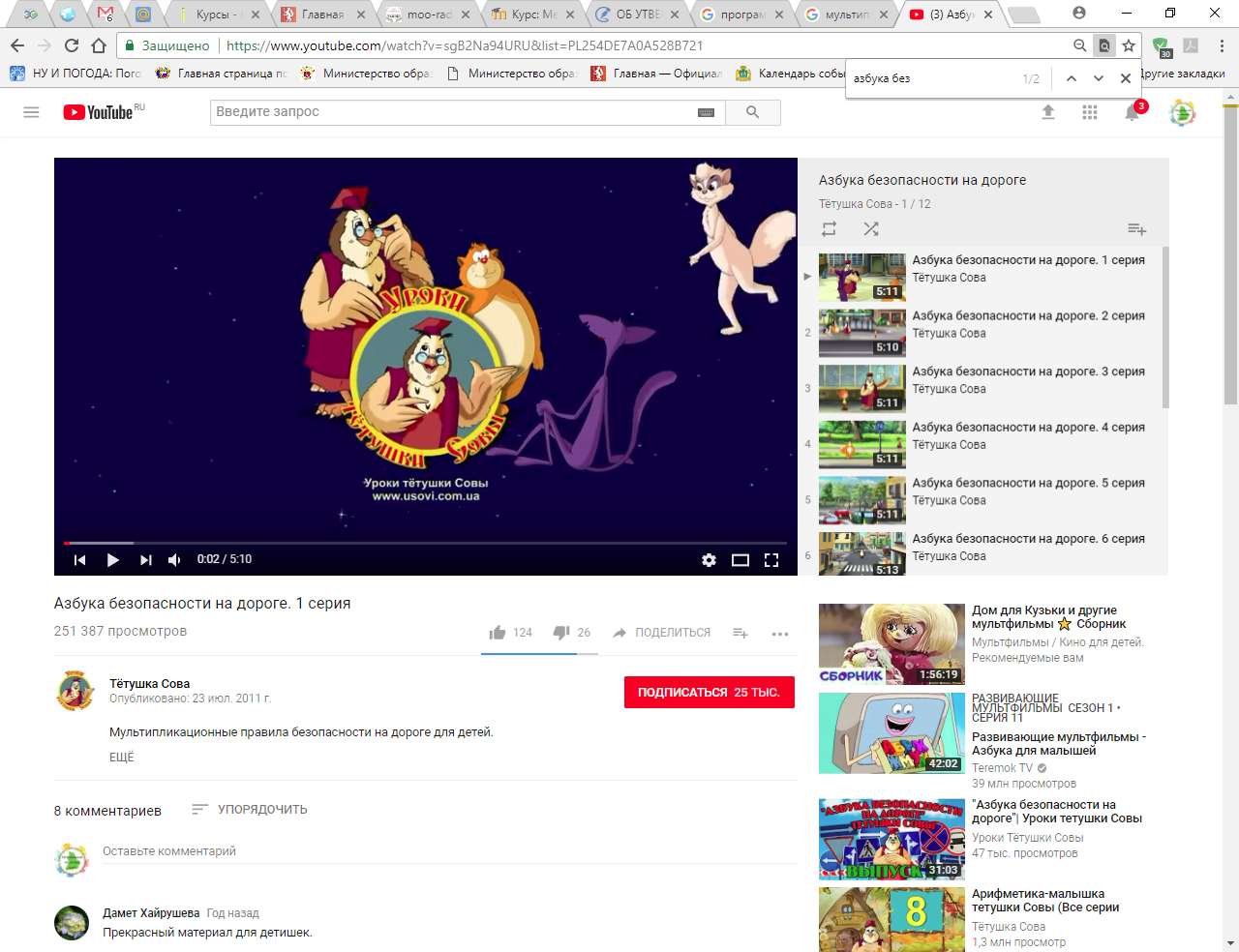 19
Экзамен по ПДД для дошколят http://ped-kopilka.ru/vospitateljam/doshkolnikam-o-pravilah-dorozhnogo-dvizhenija/zadanija-po-pd-dlja-doshkolnikov-v-kartinkah.html 

Викторина по ПДД для детей и взрослых https://infourok.ru/prezentaciya-po-pdd-dlya-detey-i-vzroslih-1630880.html
20